連立方程式とグラフ
本時の流れ
ねらい「連立方程式とグラフの関係について理解する。」
↓
二つの方程式の直線をかく。
↓
この方程式の連立方程式の解を求める。
↓
気づいたことを発表する。
↓
練習問題をする。
↓
本時のまとめと次時の予告をする。
ｘ＋ｙ＝７と２ｘ＋ｙ＝１０のグラフをかいてみよう。
ｙ
２ｘ＋ｙ＝１０
ｘ＋ｙ＝７
連立方程式を解こう
　ｘ＋ｙ＝７
　２ｘ＋ｙ＝１０

　ｘ＝３
　ｙ＝４

2直線の交点の座標は2直線の式の連立方程式の解に等しい
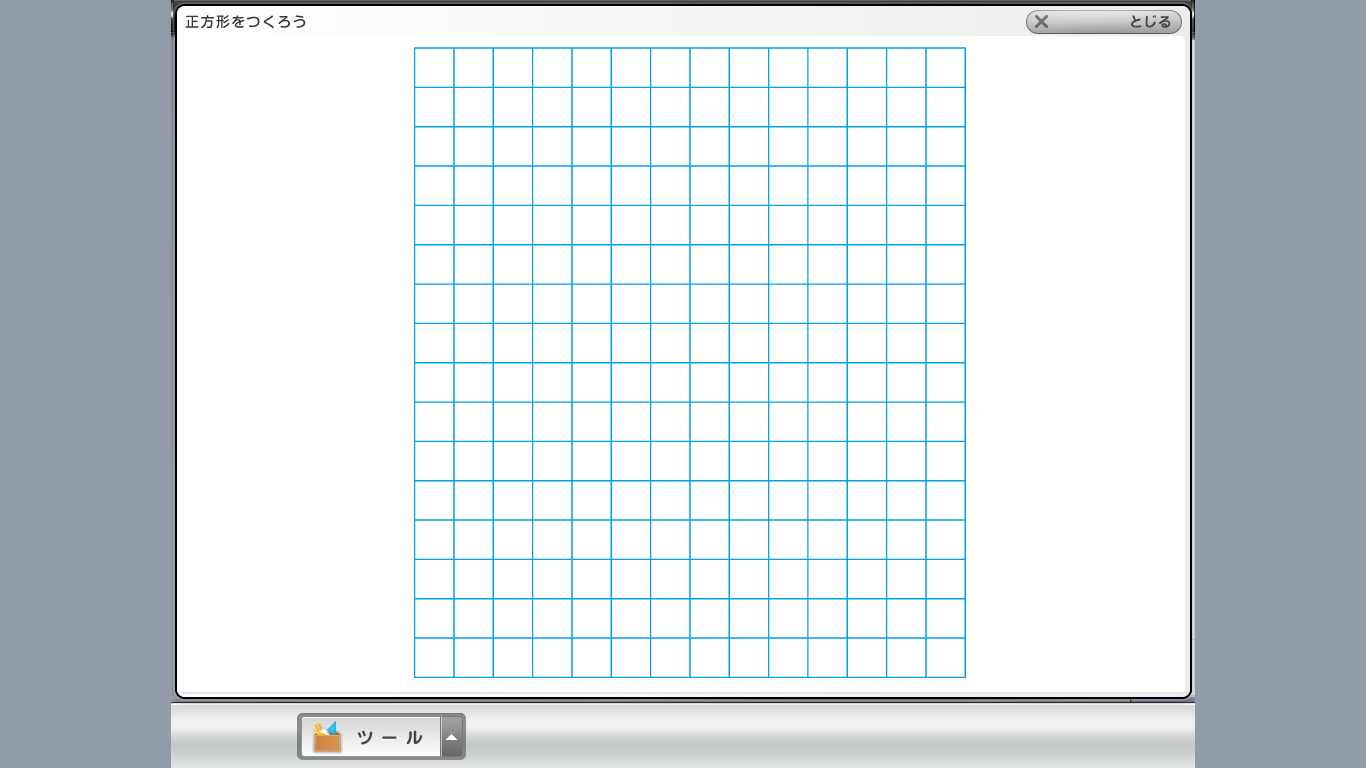 (３，４)
5
ｘ
－5
5
Ｏ
―5
次の連立方程式を、グラフを使って解きなさい。
ｙ
２ｘ＋ｙ＝－２
ｘ＋２ｙ＝２
　２ｘ＋ｙ＝－２

　ｘ＝－２
　ｙ＝２
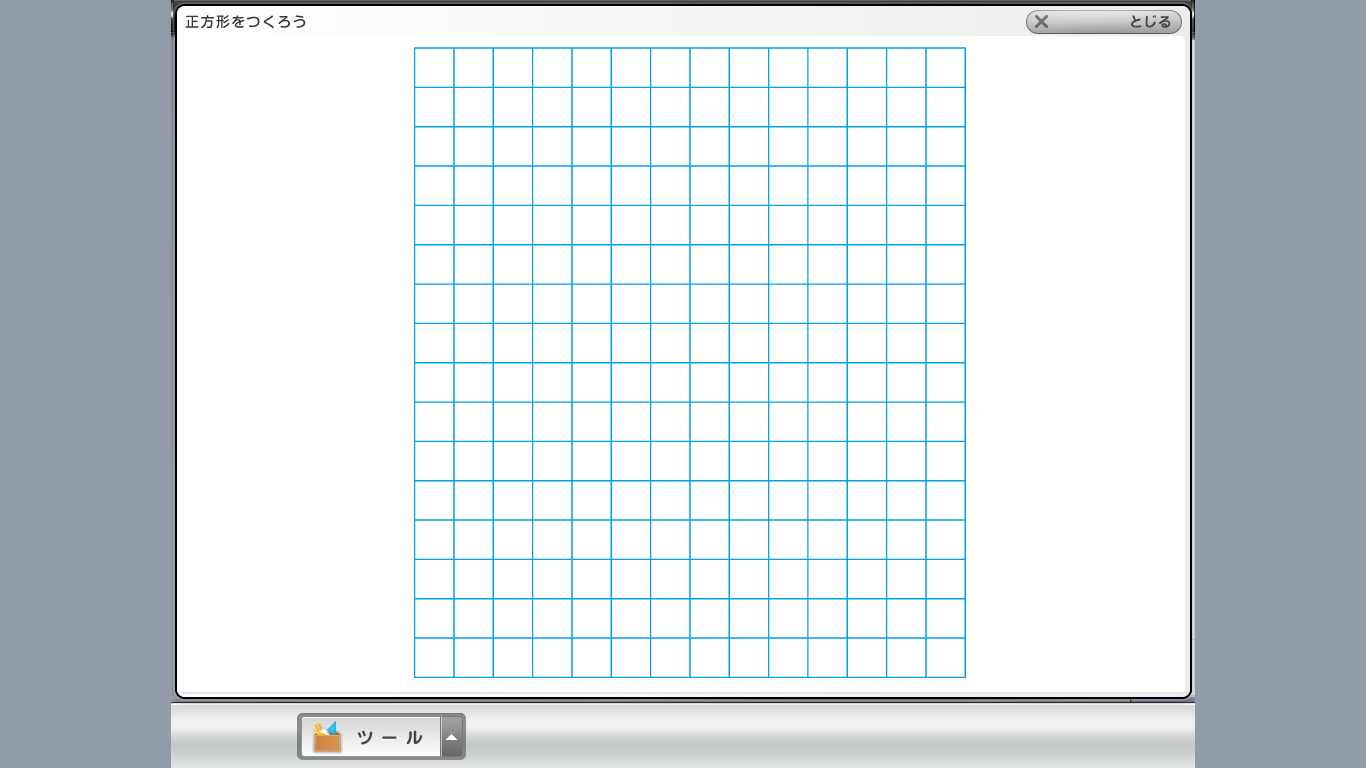 5
ｘ＋２ｙ＝２
(－２，２)
ｘ
－5
5
Ｏ
―5
二つのグラフの交点Ｍの座標を求めよう。
ｙ
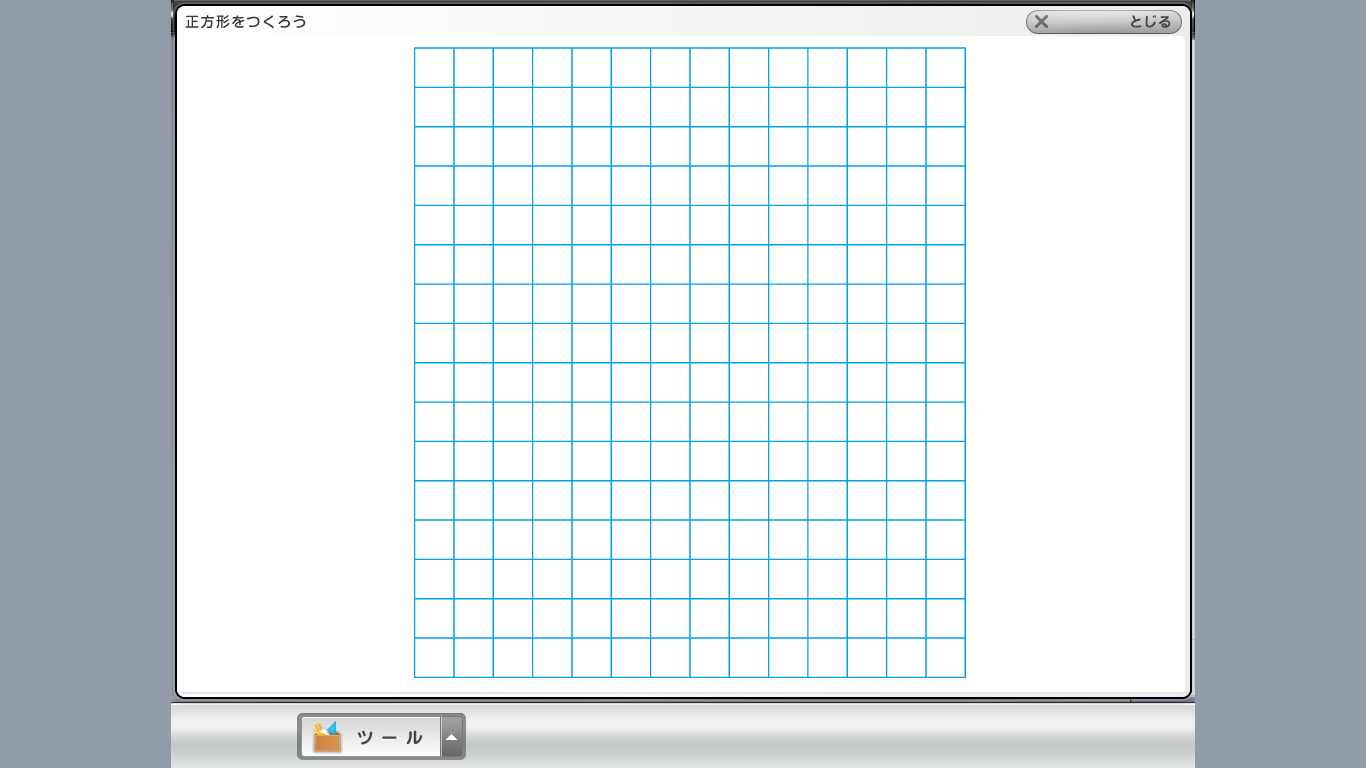 (1)
5
(2)
ｘ
Ｏ
－5
5
Ｍ
―5